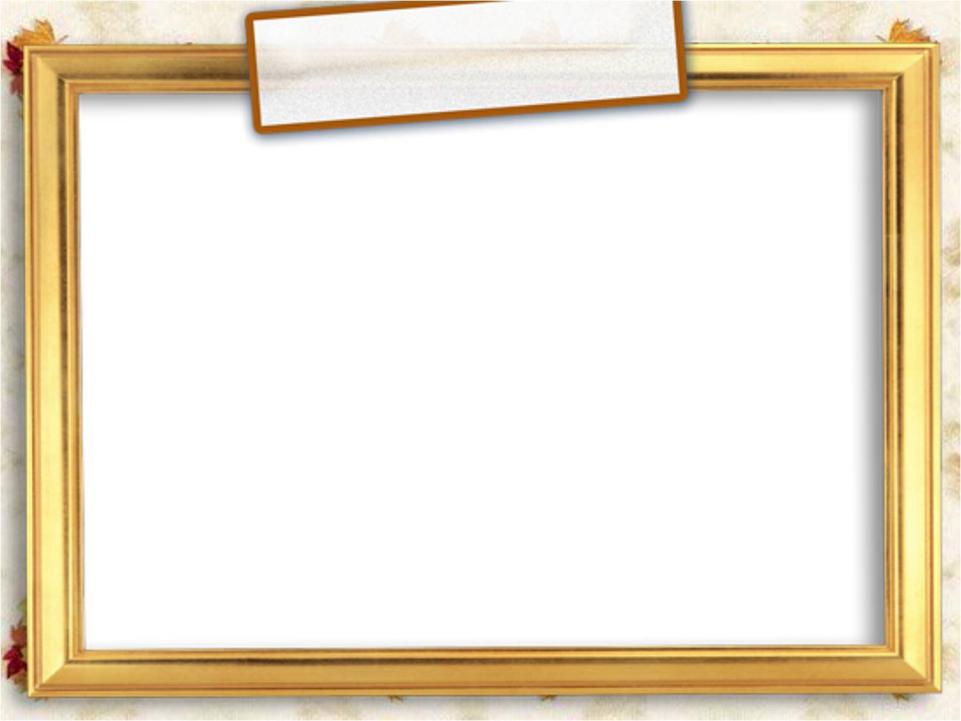 Родительское 
собрание
Как  услышать наших детей?
Галанова Н. Е.
учитель начальных классов
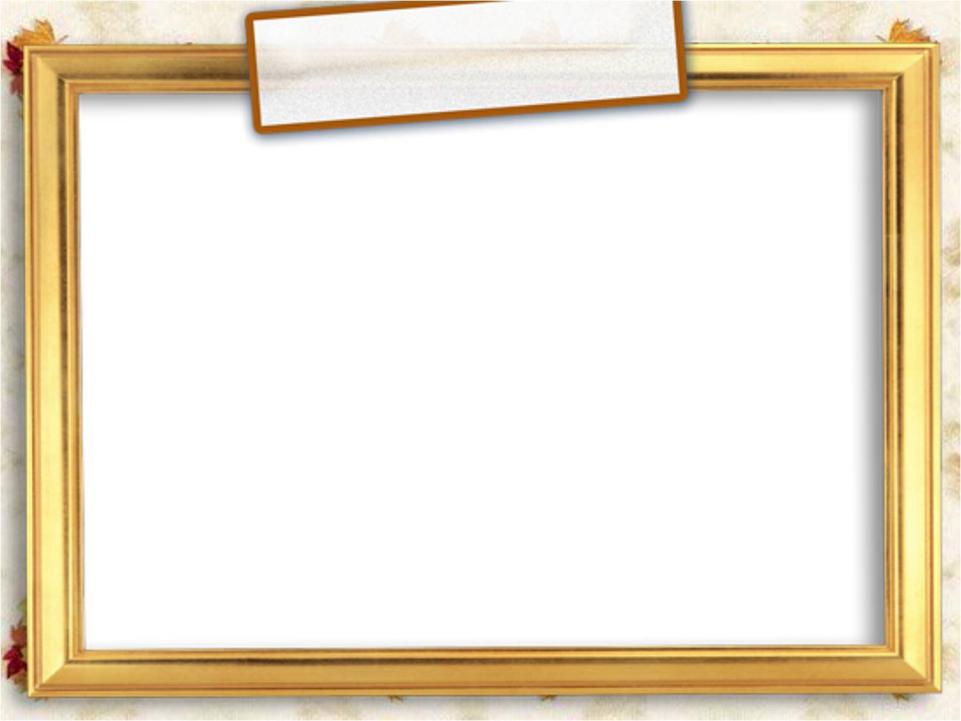 Вопрос, на  который  нам  
предстоит найти  ответ
Как  услышать наших детей?
Все дети мира
смеются на одном языке
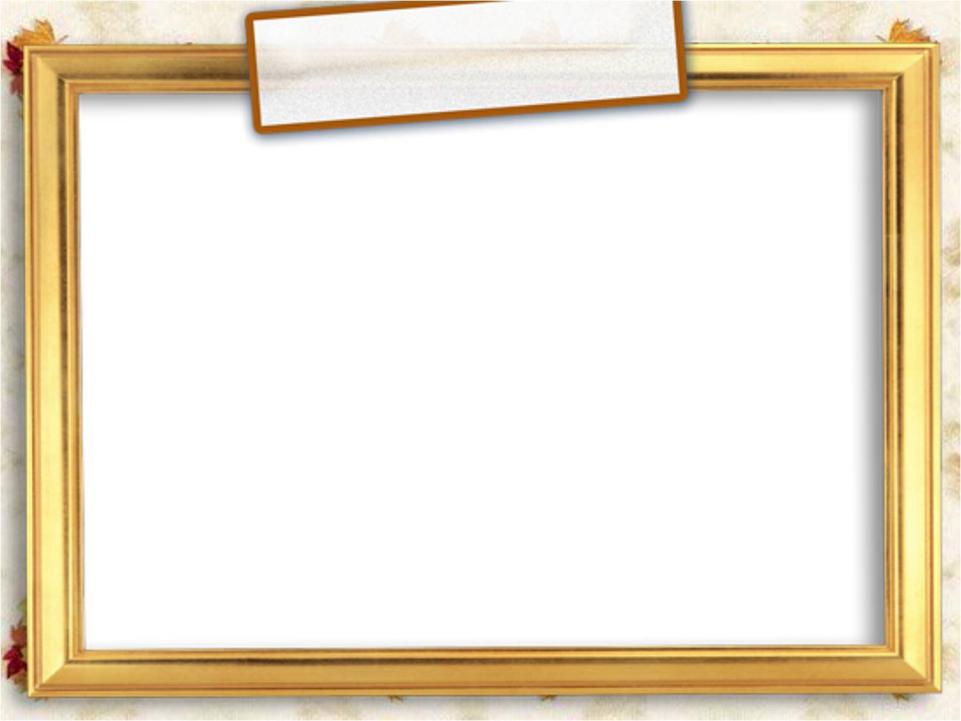 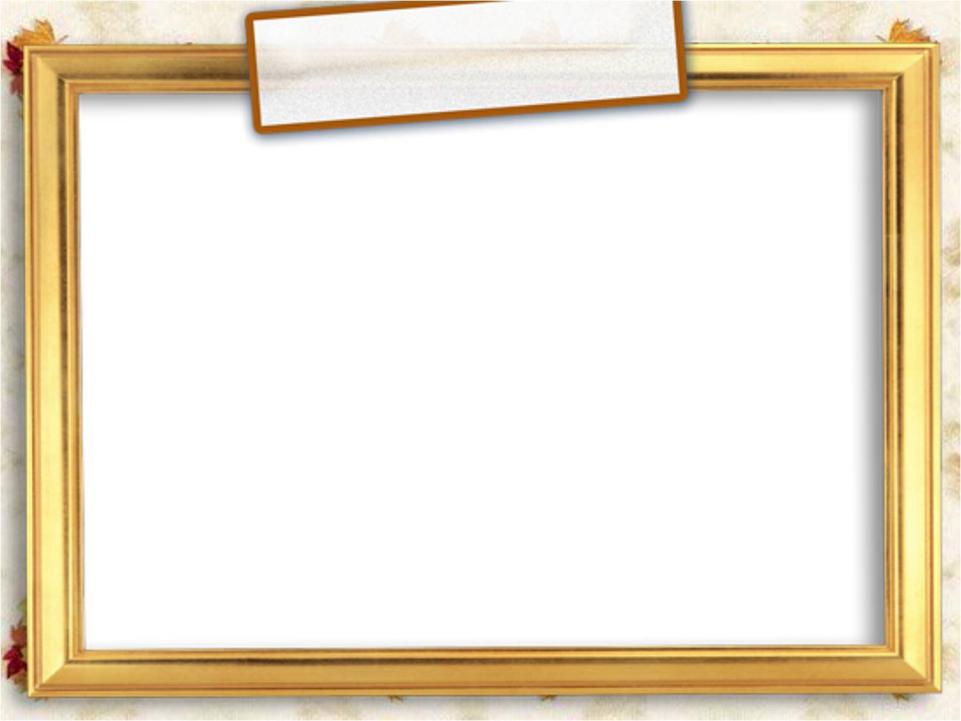 Скучают
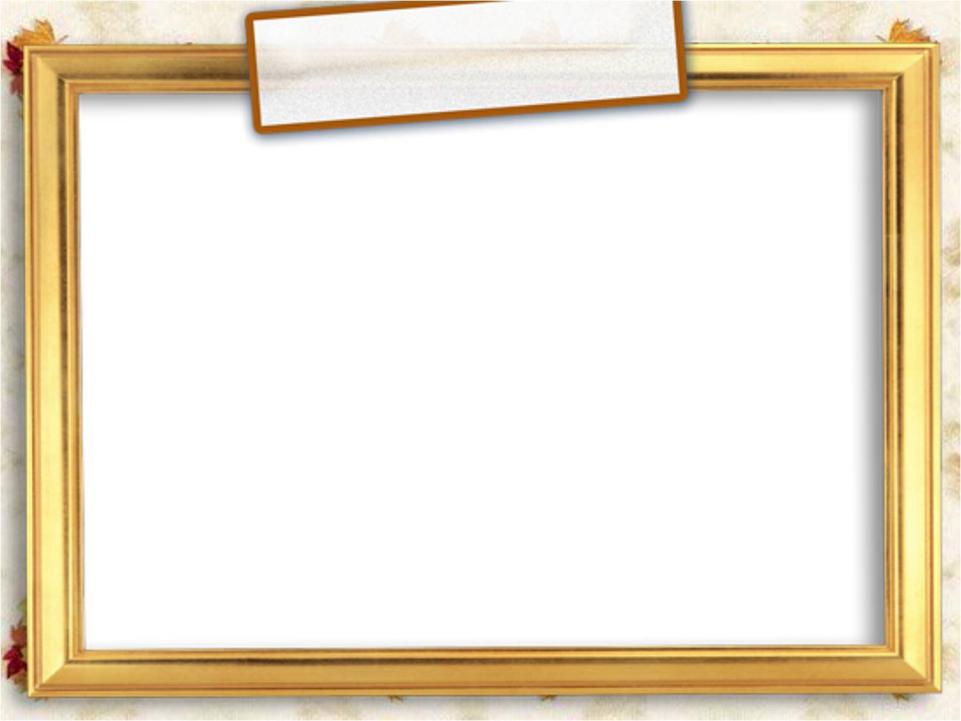 Дружат
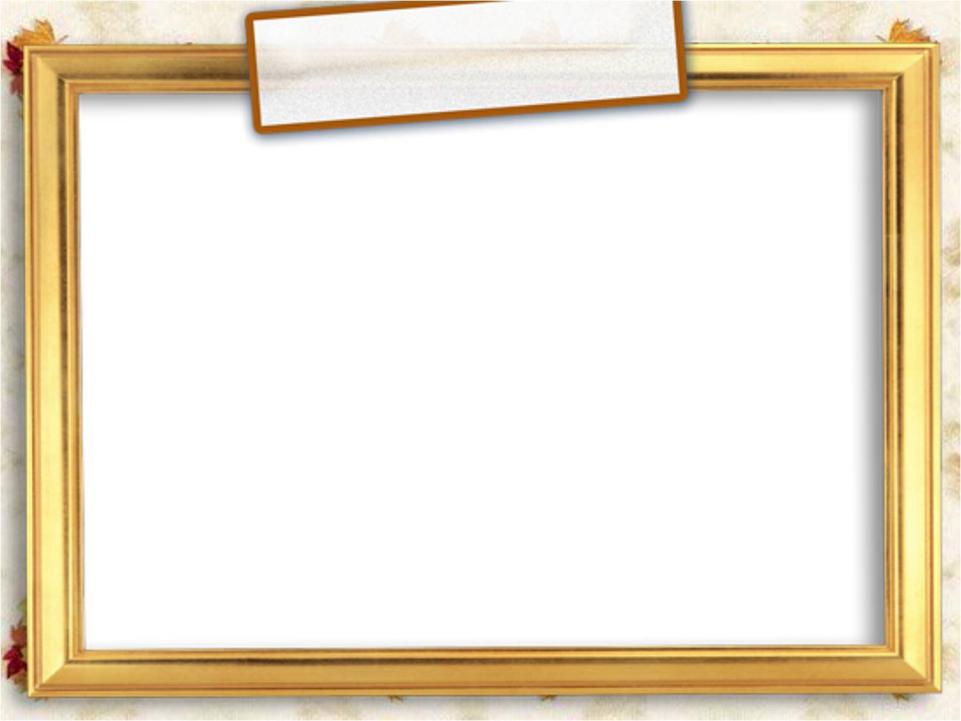 Радуются
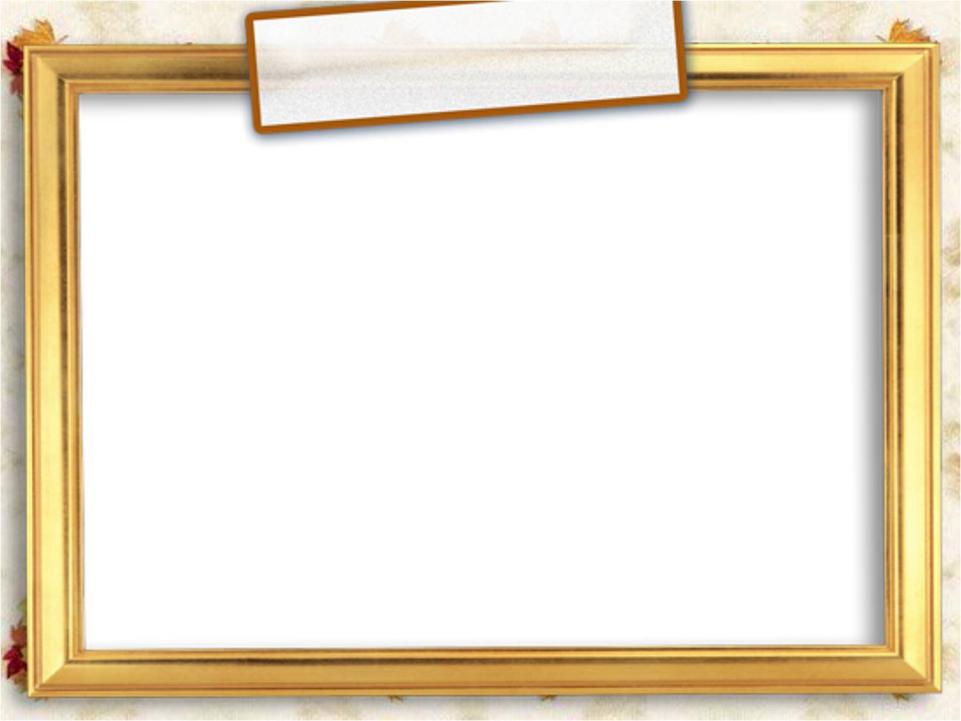 Обвинения
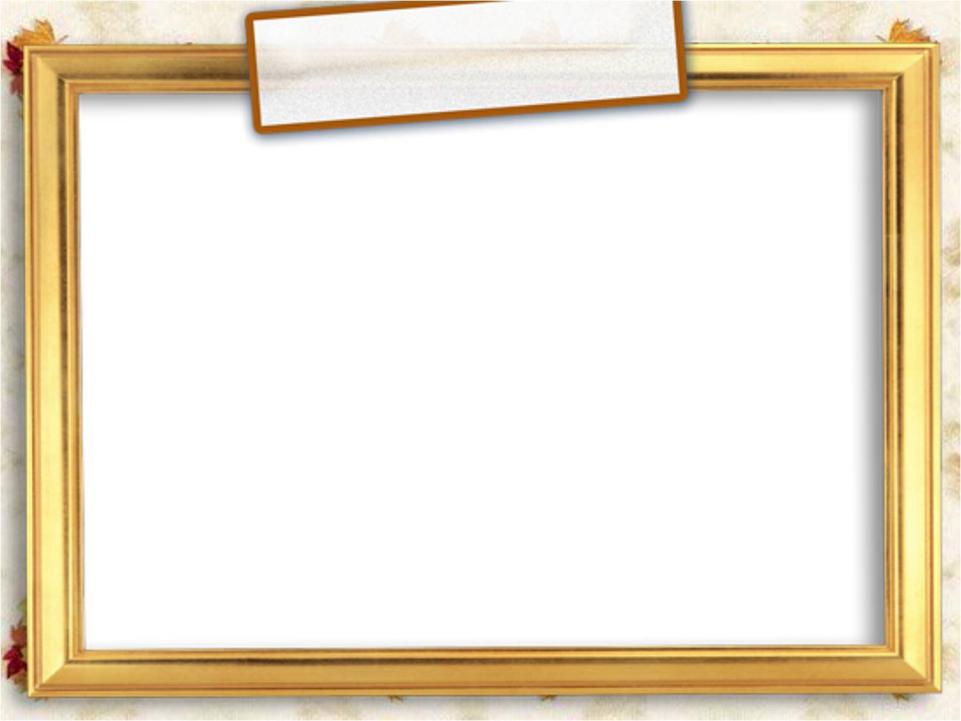 Приказы, команды, угрозы
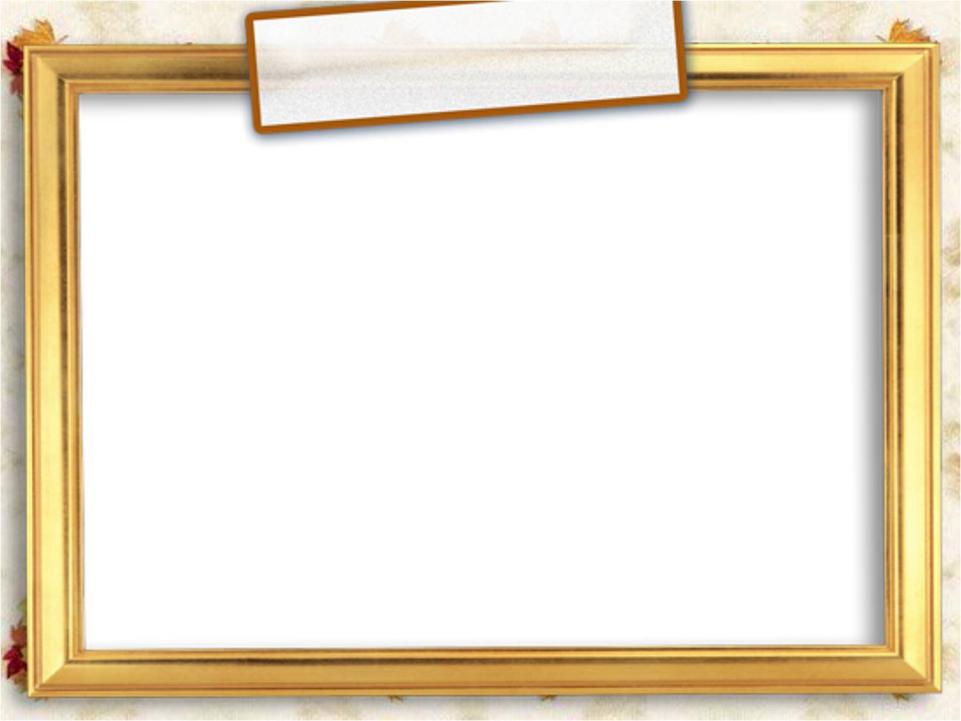 Морализирование 
и нравоучения
В итоге  -конфликт
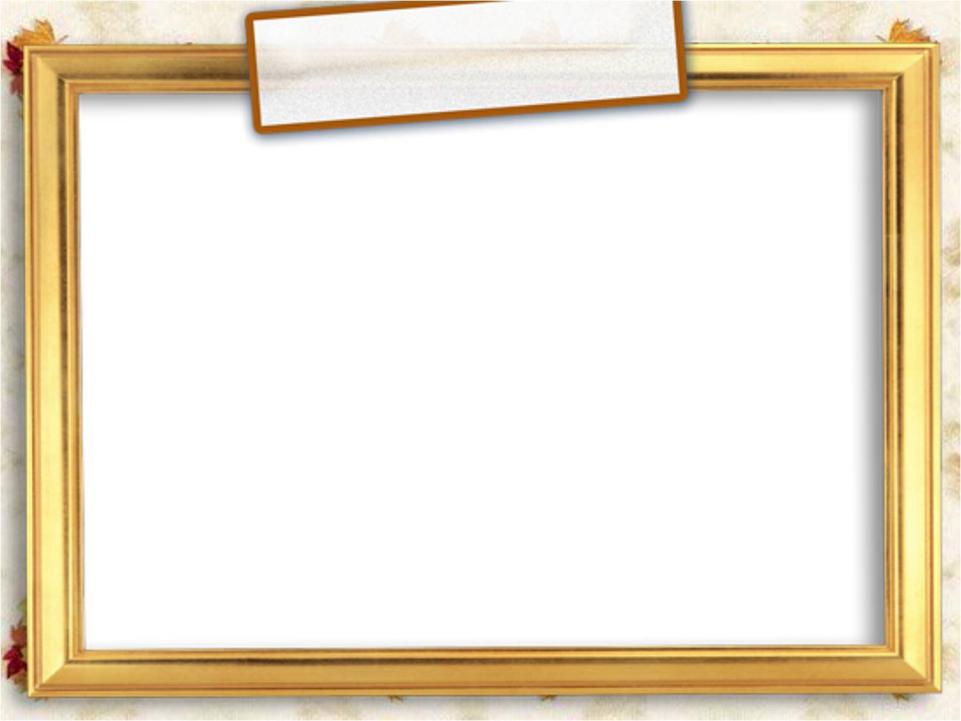 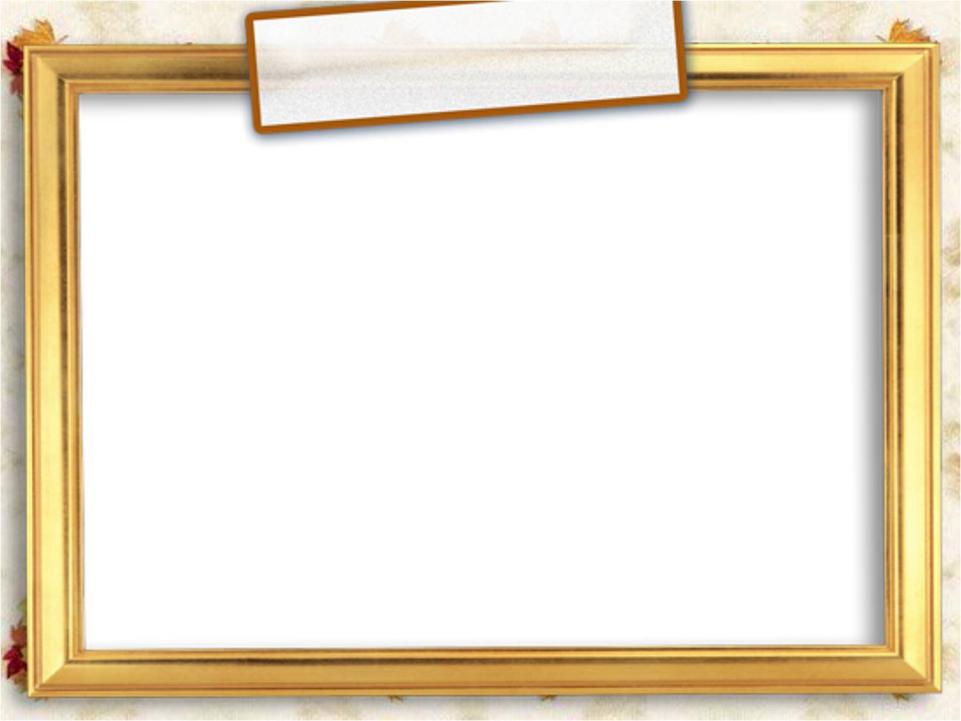 Как услышать своего ребенка?
Обрати внимание!
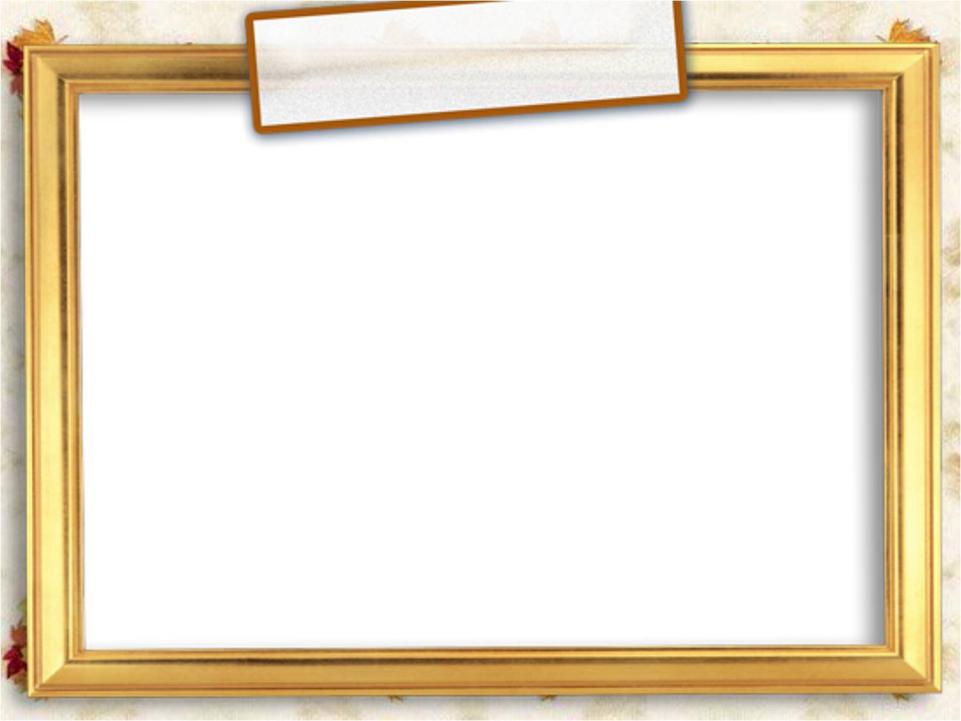 Эти слова ребенок должен слышать каждый день, чтобы вырасти счастливым человеком
У тебя все получится!
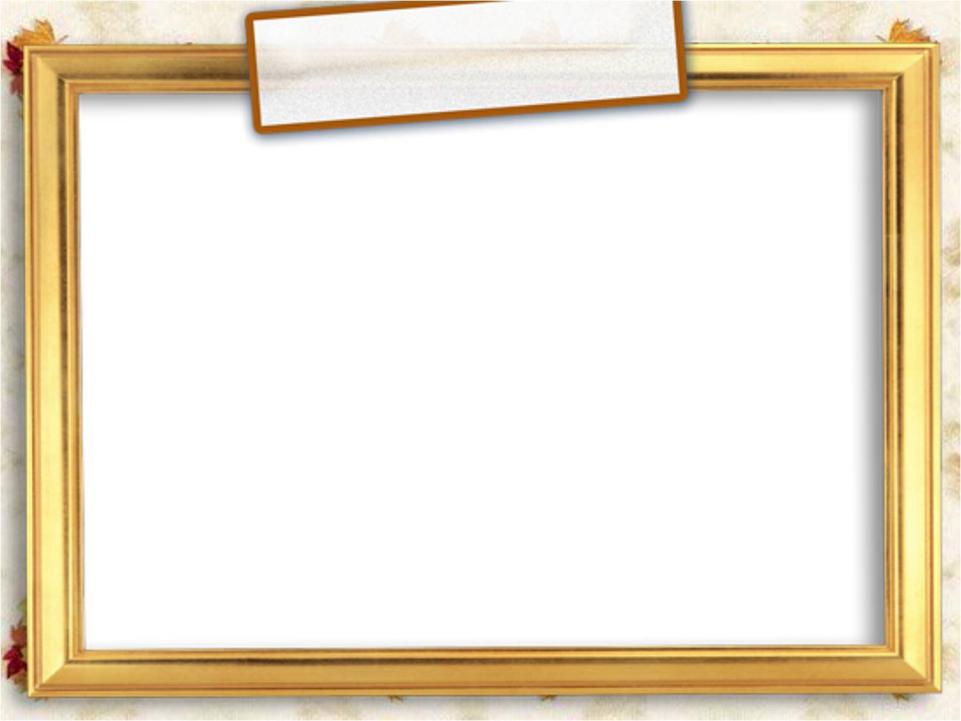 Как хорошо, что ты у меня есть
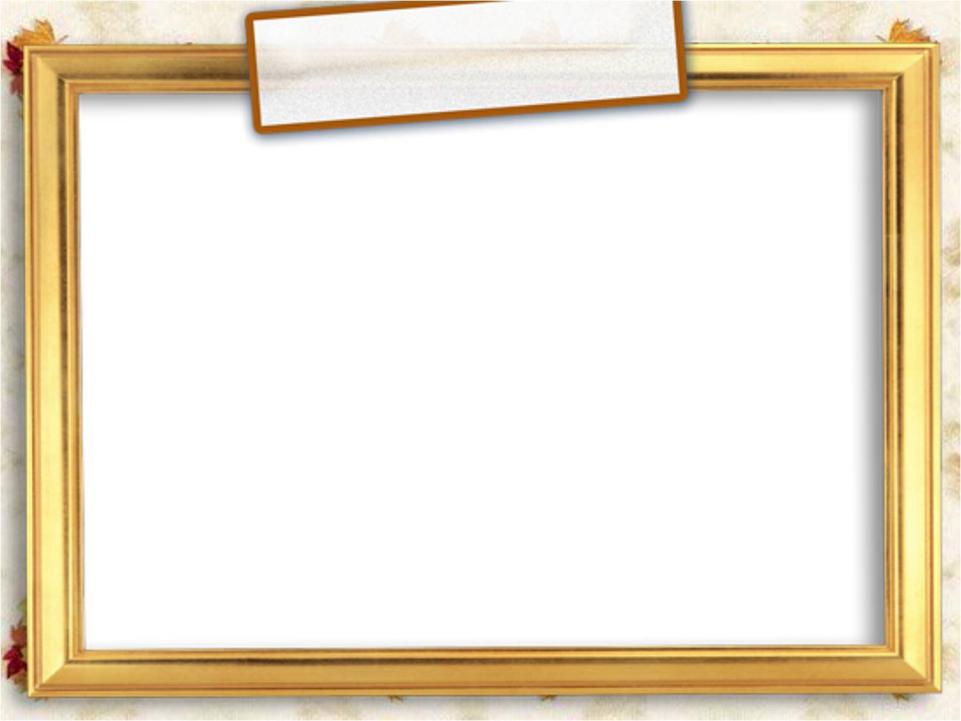 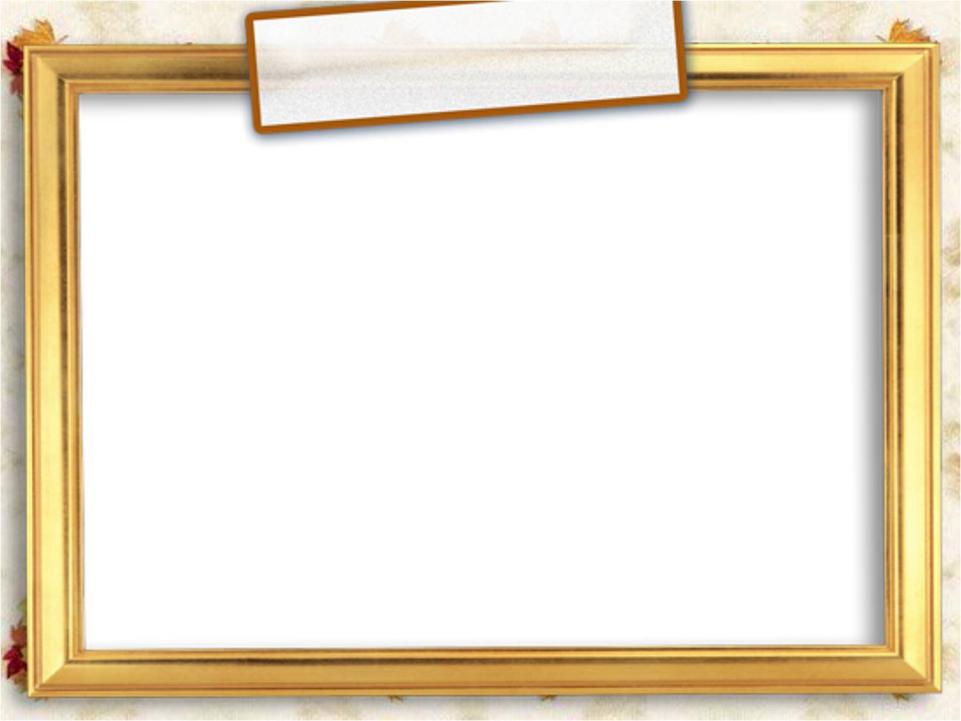 Ты-моя радость
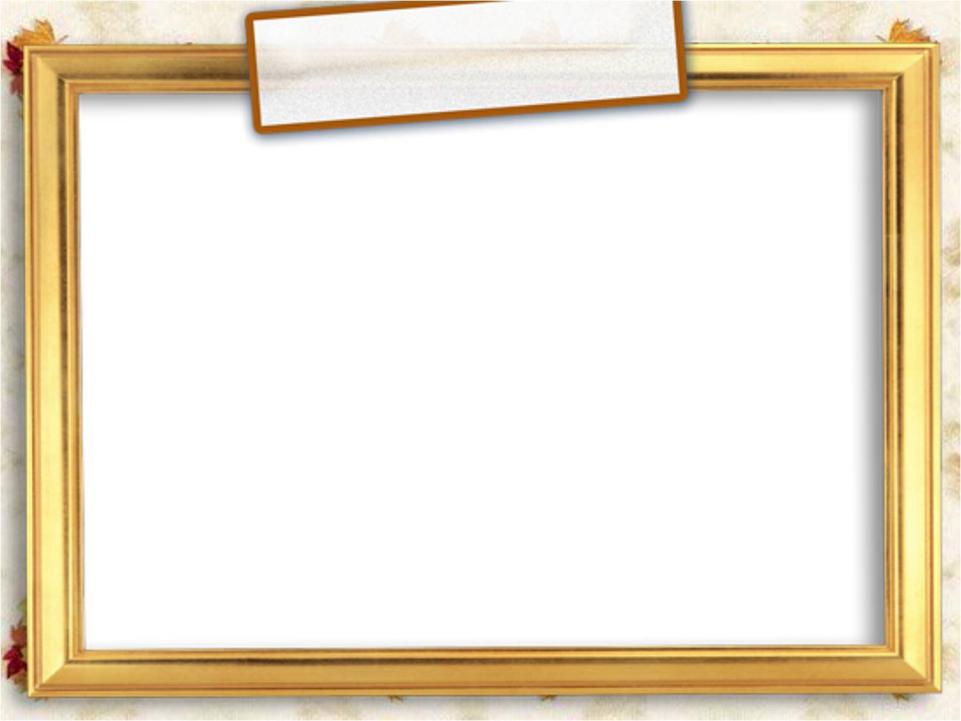 Мы справимся
Ты у меня такой умный
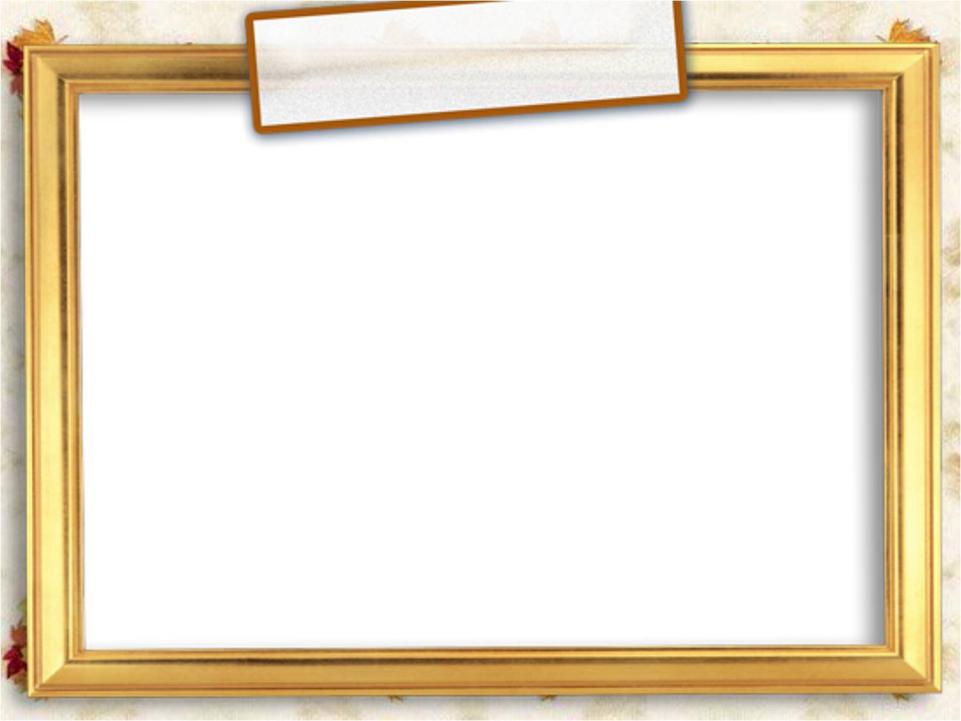 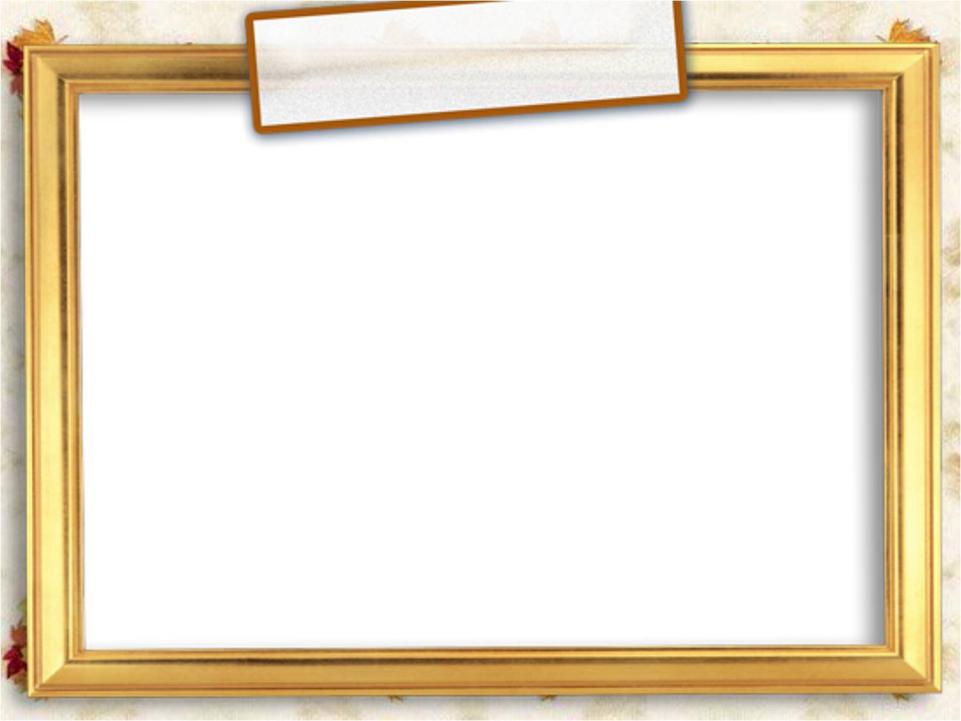 Ты у меня такой красивый
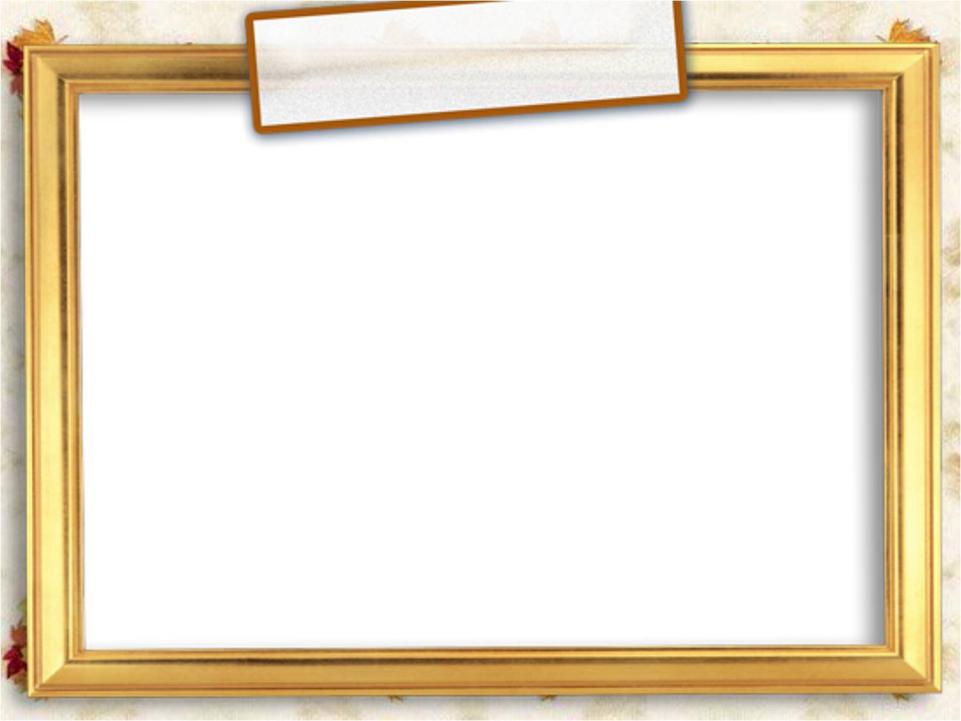 Всё пройдет
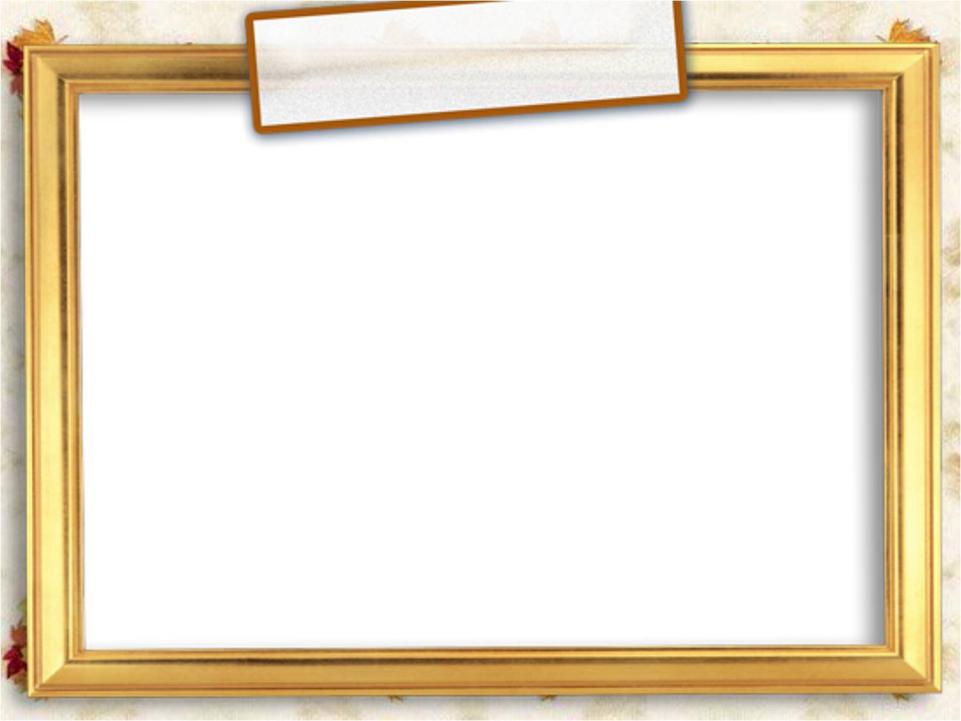 Солнце ты моё
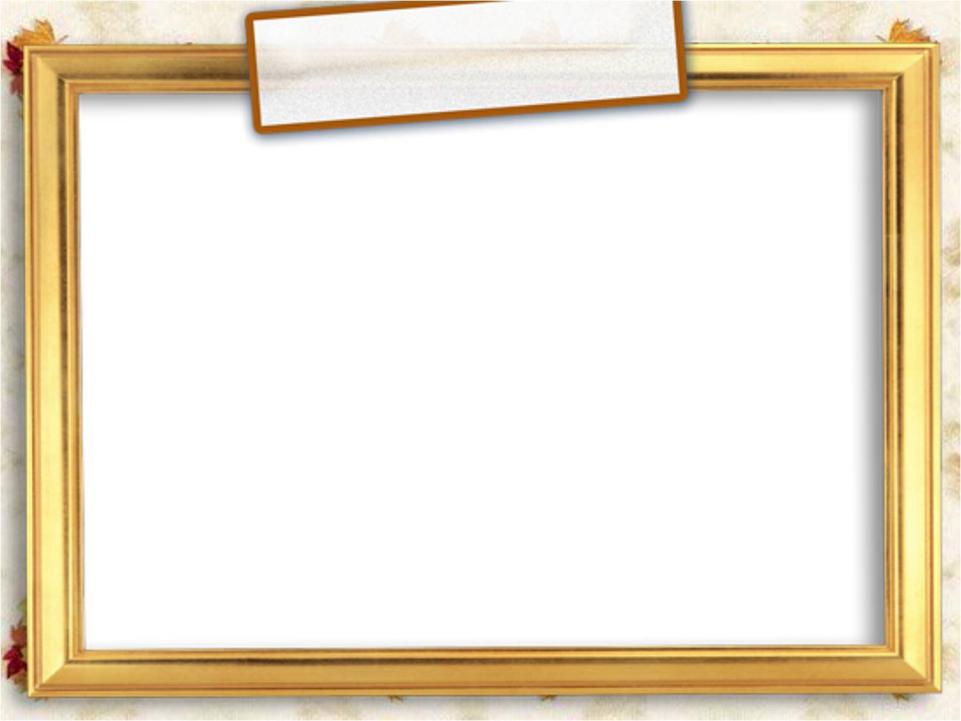 Я в тебя верю
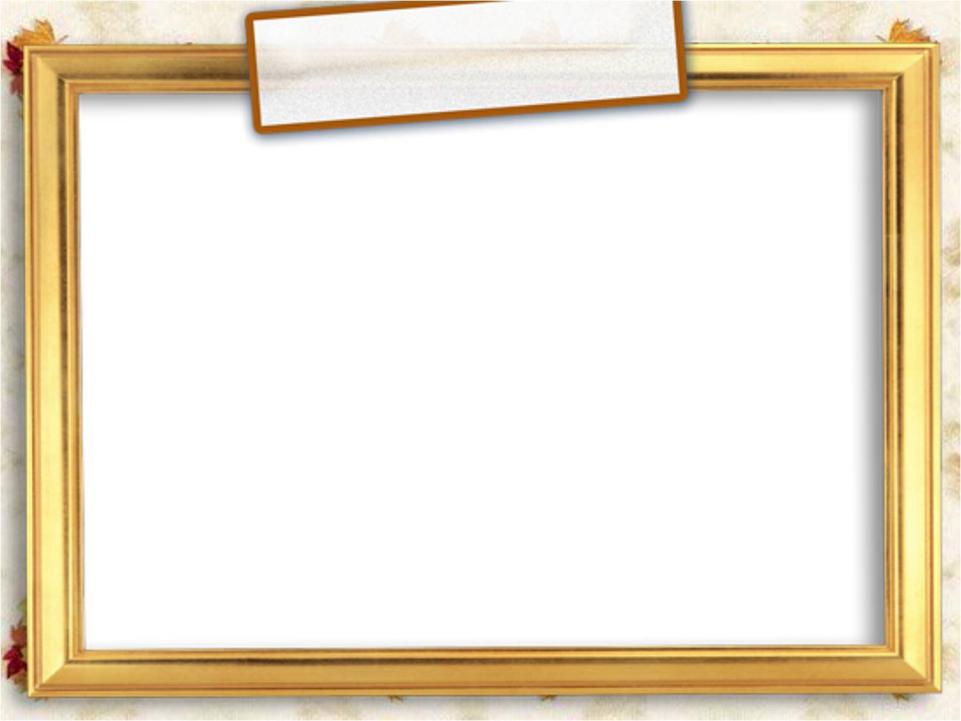 Я люблю тебя
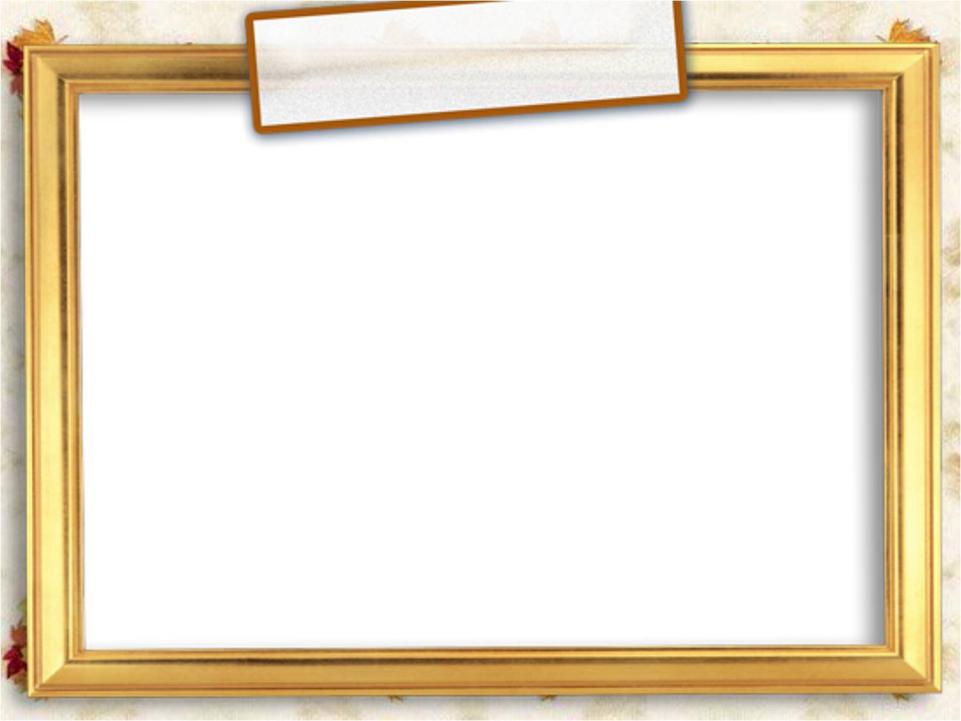 Родительское 
собрание
Спасибо за внимание!